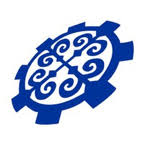 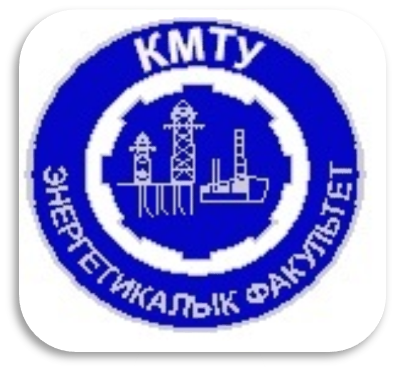 КГТУ им. И.РаззаковаЭнергетический институтТема: «СОСТОЯНИЕ ПОДГОТОВКИ СПЕЦИАЛИСТОВ ДЛЯ ЭНЕРГЕТИКИ КЫРГЫЗСТАНА»                      Директор ЭИ, к.т.н., доцент Тентиев Р.Б.
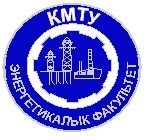 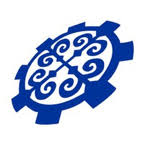 Энергетический факультет
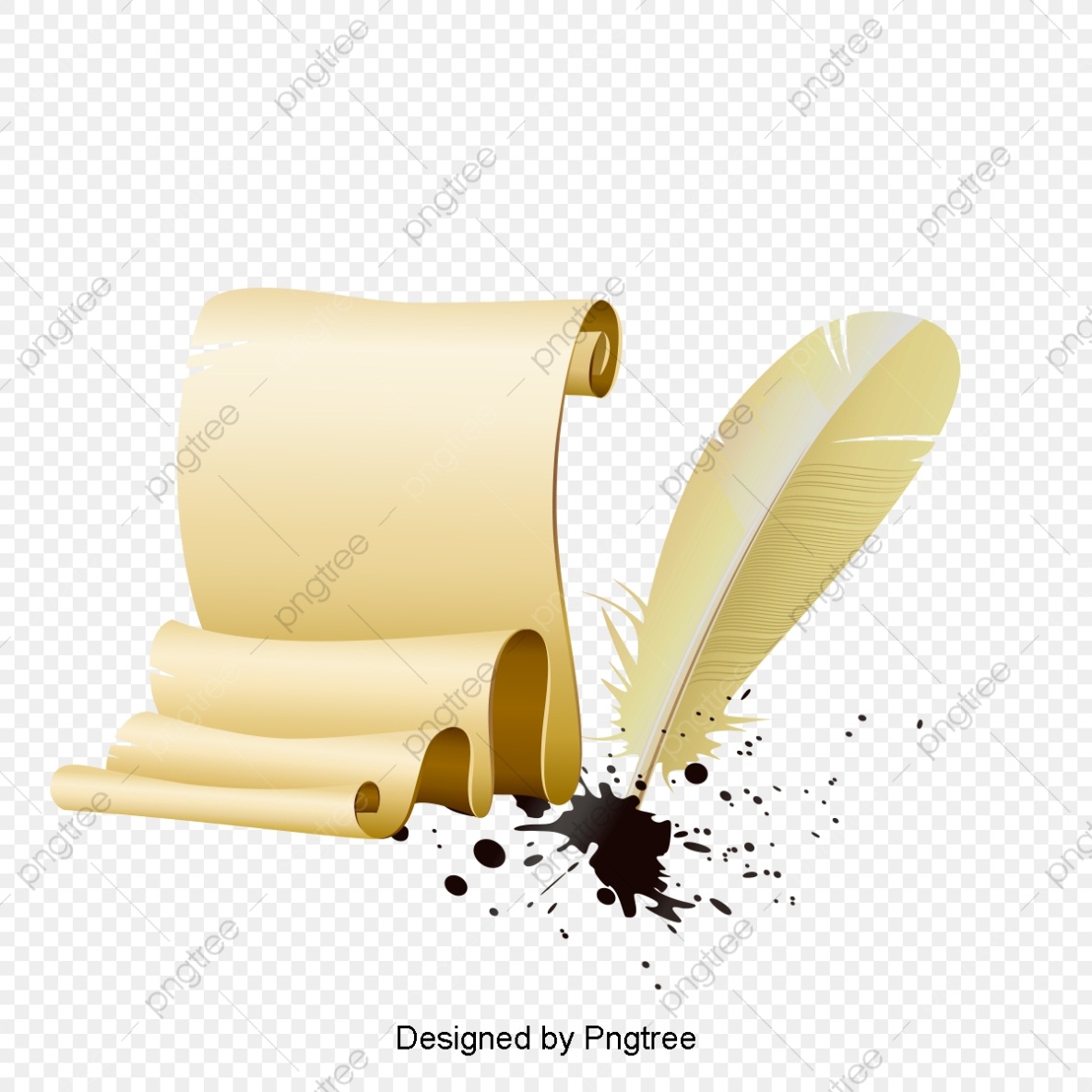 Был образован   в 1954 году 
В 2022 году преобразован в
ЭНЕРГЕТИЧЕСКИЙ ИНСТИТУТ
ЭНЕРГЕТИЧЕСКИЙ ИНСТИТУТ
состоит из 7 кафедр: 
Электроэнергетика;
Электроснабжения (по отраслям);
Электромеханика;
Возобновляемые источники энергии;
Теплоэнергетика;
Теоретическая и общая электротехника;
Физика
ППС института состоит из 123 человек, из них:
6 - докторов наук;
2 – члена корреспондентов НАН КР;
38 - кандидатов наук;
46 – преподавательского состава;
33 – учебно-вспомогательного состава.
На данный момент в Энергетическом институте обучаются  530 студентов очного и 704 студента дистанционного обучения, по следующим направлениям:
«Электроэнергетика и электротехника»;
«Теплоэнергетика и теплотехника»;
«Техносферная безопасность»;
«Возобновляемые источники энергии»;
«IT в энергетике».
Профили
Электрические станции;
                       Электроэнергетические системы и сети;
                       Релейная защита и автоматизация;      
                       Электроснабжение (по отраслям);
                       Электрические машины и аппараты;
                       IТ в энергетике;
	                     Гидроэлектроэнергетика;
                      Альтернативные источники энергии;
	                   Менеджмент в электроэнергетике;
                     Тепловые электрические станции;
                     Энергообеспечение предприятий; 
                     Энергосбережения; 
        Безопасность технологических процессов и производств;
                     Защита в чрезвычайных ситуациях.
АНАЛИЗ ПОТРЕБНОСТЕЙ В СПЕЦИАЛИСТАХ НА РЫНКЕ ТРУДА
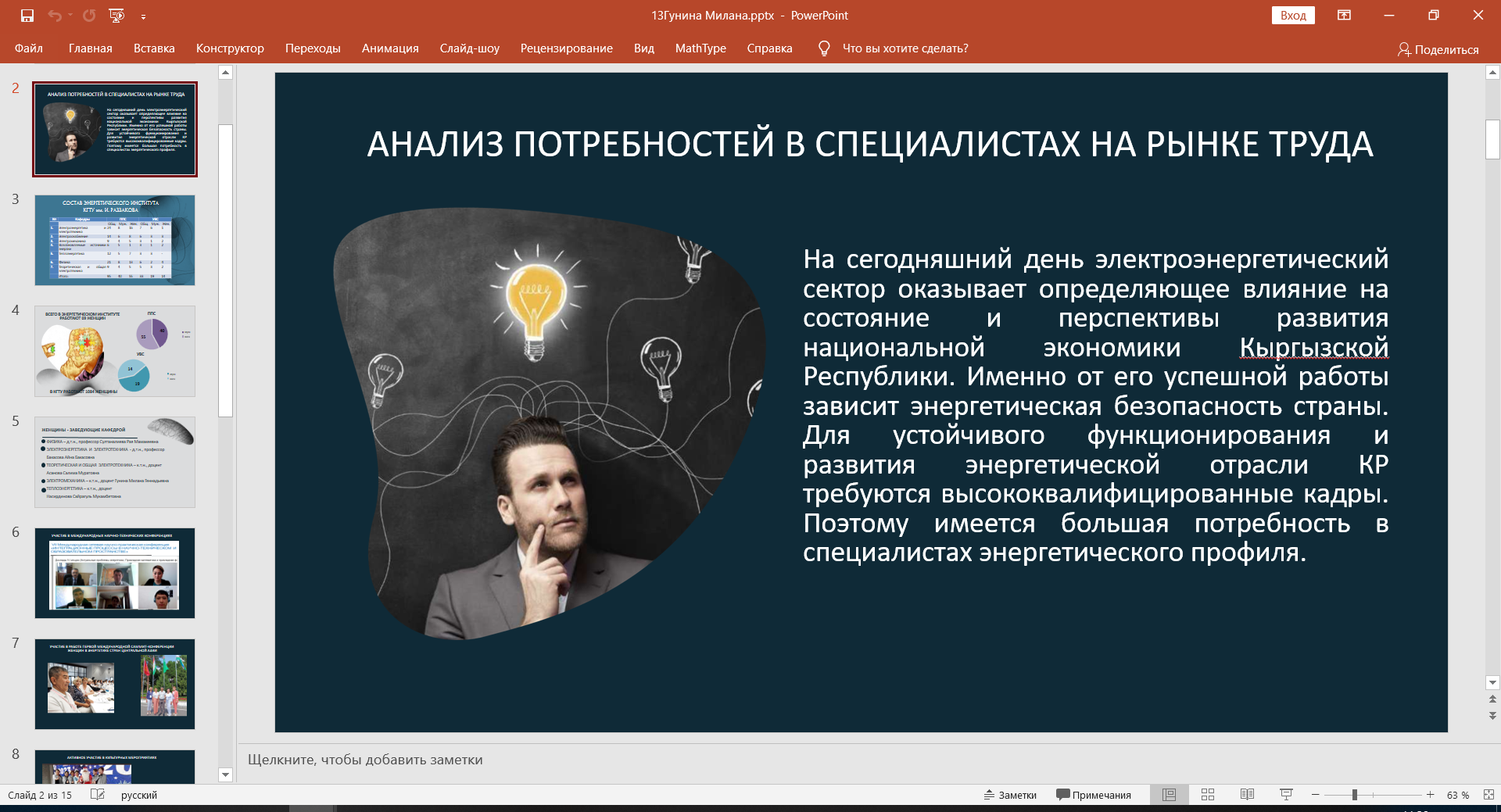 В БЛИЖАЙШЕМ БУДУЩЕМ ПОТРЕБУЕТСЯ ПОДГОТОВКА ЭНЕРГЕТИКОВ В ОБЛАСТИ :
Электрический транспорт;
 Атомная энергетика;
 Водородная энергетика;
 Эксплуатация накопителей энергии.
    Создать направления на уровне бакалавров и магистров. 
     Создать соответствующую материально-техническую базу института.
НАУКА
При энергетическом институте действует один научно-исследовательский институт. 
      НИИ занимается такими важными направлениями науки, как:
 надежность и устойчивость ЭЭС;
оборудования электромеханических преобразователей энергии;
качество электроэнергии;
новые технологии  ВИЭ
     Ведущими учеными и соискателями института за последние 3 года получены более 20  патентов и свидетельств на изобретения;
     Профессорско-преподавательский состав института активно учувствует с докладами в научно-технических конференциях в КР и зарубежом. 
      Ведущими учеными, аспирантами и соискателями института два, три раза в год выпускаются научные статьи, тезисы в ведущих и авторитетных научных журналах в КР и зарубежом.
ПРОГРАММЫ СТУДЕНЧЕСКИХ СТАРТАПОВ ЭНЕРГЕТИЧЕСКОГО ИНСТИТУТА
Солнечная–ветровая установка (для обеспечения электроэнергией); 
Ремонт бытовых  электротехнических приборов (чайники, фены, миксеры, утюги, дрели, перфораторы и т.д. );
Ремонт промышленной электроники (силовая преобразовательная техника (частотные преобразователи, тиристорные преобразователи, устройства плавного пуска, пульты управления и т.д.);
Разработка встраиваемых информационно-измерительных и информационно-управляющих  систем в энергетике (системы мониторинга и управления с использованием современной электронный базы FPGA, микроконтроллеры, промышленные контроллеры и т.д.);
Определения групп соединение трансформатора;
Гравитационно-импульсный усилитель электрической энергии.
УЧЕБНО-ОЗНОКОМИТЕЛЬНЫЕ БАЗЫ ИНСТИТУТА
Учебно-ознокомительный полигон Политех 35/10 кВ;
Учебно-производственная и научно-исследовательская совместная лаборатория  кафедры «Электроэнергетика» КГТУ им. И.Раззакова на базе «НИИЭиЭ при МЭ КР»;
Учебно-производственная и научно-исследовательская  лаборатория по ВИЭ. Будет введен в эксплуатацию в 2023 году;
Учебно-научно-исследовательская лаборатория «Электромеханика».
Министерство энергетики КР
СОТРУДНИЧЕСТВО С ПРОИЗВОДСТВОМ
При поддержке Министерства энергетики студенты нашего института проходят производственную и предквалификационную практику с дальнейшим трудоустройством. 
      КГТУ им. И. Раззакова и Энергетический институт выражает особую благодарность Министру энергетики и руководству энергокомпаний за всестороннюю поддержку нашего института.
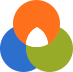 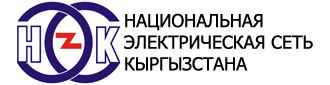 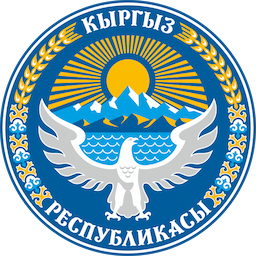 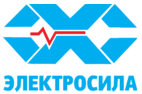 НАЦИОНАЛЬНЫЙ 
ЭНЕРГОХОЛДИНГ
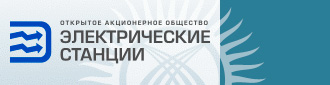 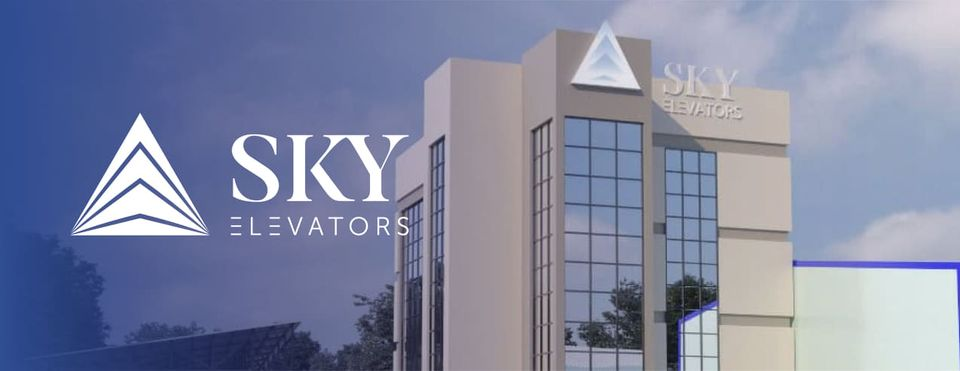 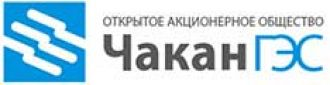 Международное сотрудничество
Энергетический институт сотрудничает с ведущими ВУЗами ближнего и дальнего зарубежья. 
Такими как:
Московский энергетический университет (МЭИ);
Казанский государственный энергетический университет;
Томский политехнический университет;
Новосибиирский государственный техниический университет;
Алматинский Университет Энергетики и Связи
Берлинский технический университет прикладных наук
    Так же институт сотрудничает со всеми техническими ВУЗами Кыргызстана в области образования и науки.
УЧАСТИЕ СОТРУДНИКОВ ЭИ В МЕЖДУНАРОДНЫХ НАУЧНО-ТЕХНИЧЕСКИХ
 КОНФЕРЕНЦИЯХ
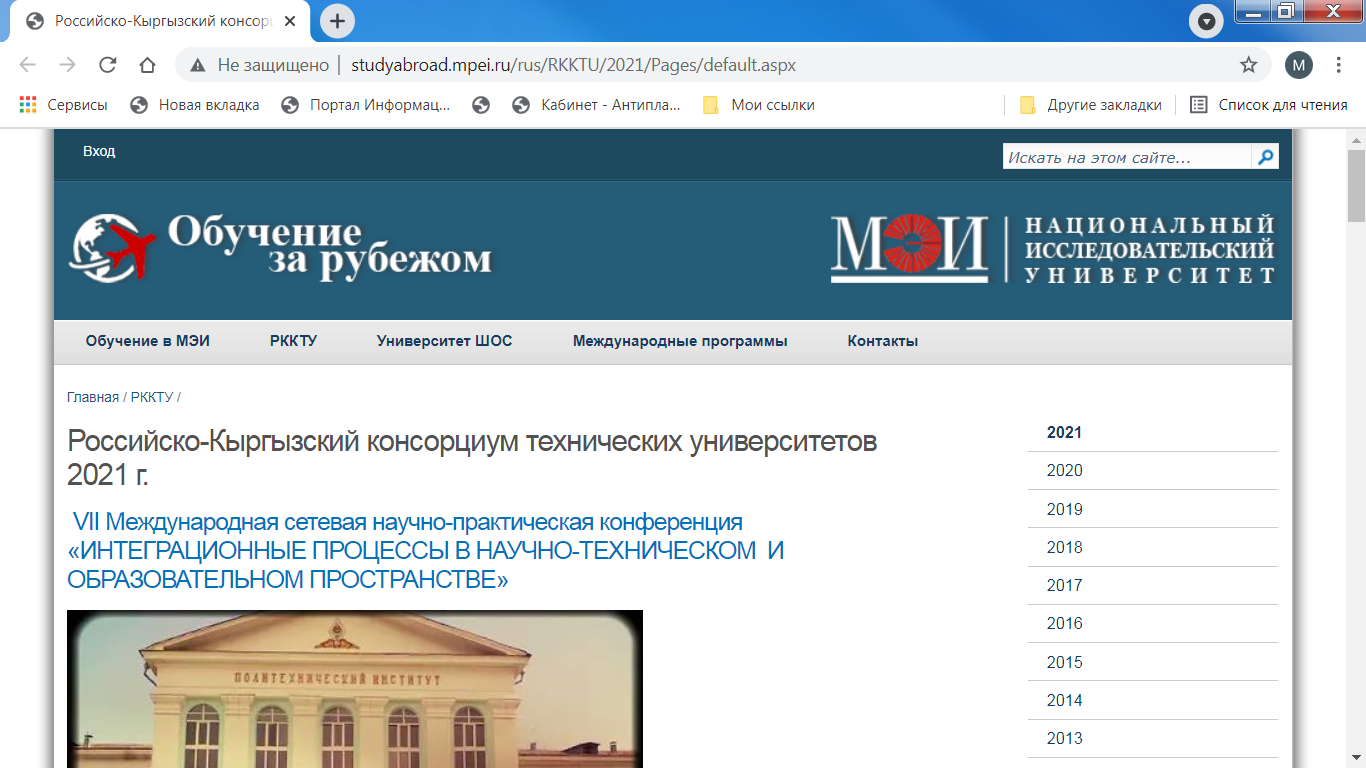 Энергетика Кыргызстана сегодня
состоит из: 7 крупных Гидроэлектростанции и 2 Теплоэлектростанции:
Малые Гидроэлектростанции -16 шт.;
Тепловые сети – 500 км.;
Количество работников энергоотрасли Кыргызстана –16350 человек
Гидроэнергетический потенциалКыргызстана
Перспективное развитие энергоотрасли
Общие показатели гидроэнергетического потенциала
Приоритетные проекты ГЭС -
18 ГЭС – 5660 МВт
Приоритетные проекты малых ГЭС – 
6 МГЭС -100 МВт;
 Среднегодовое производство электроэнергии - 
 20 млрд. кВтч
Гидроэнергетический потенциал – 142 млрд. кВтч
В рейтинге стран СНГ КР занимает – 3 место;
Процент освоения потенциала водных ресурсов республики – 
      10 %
Малая гидроэнергетика Кыргызстана
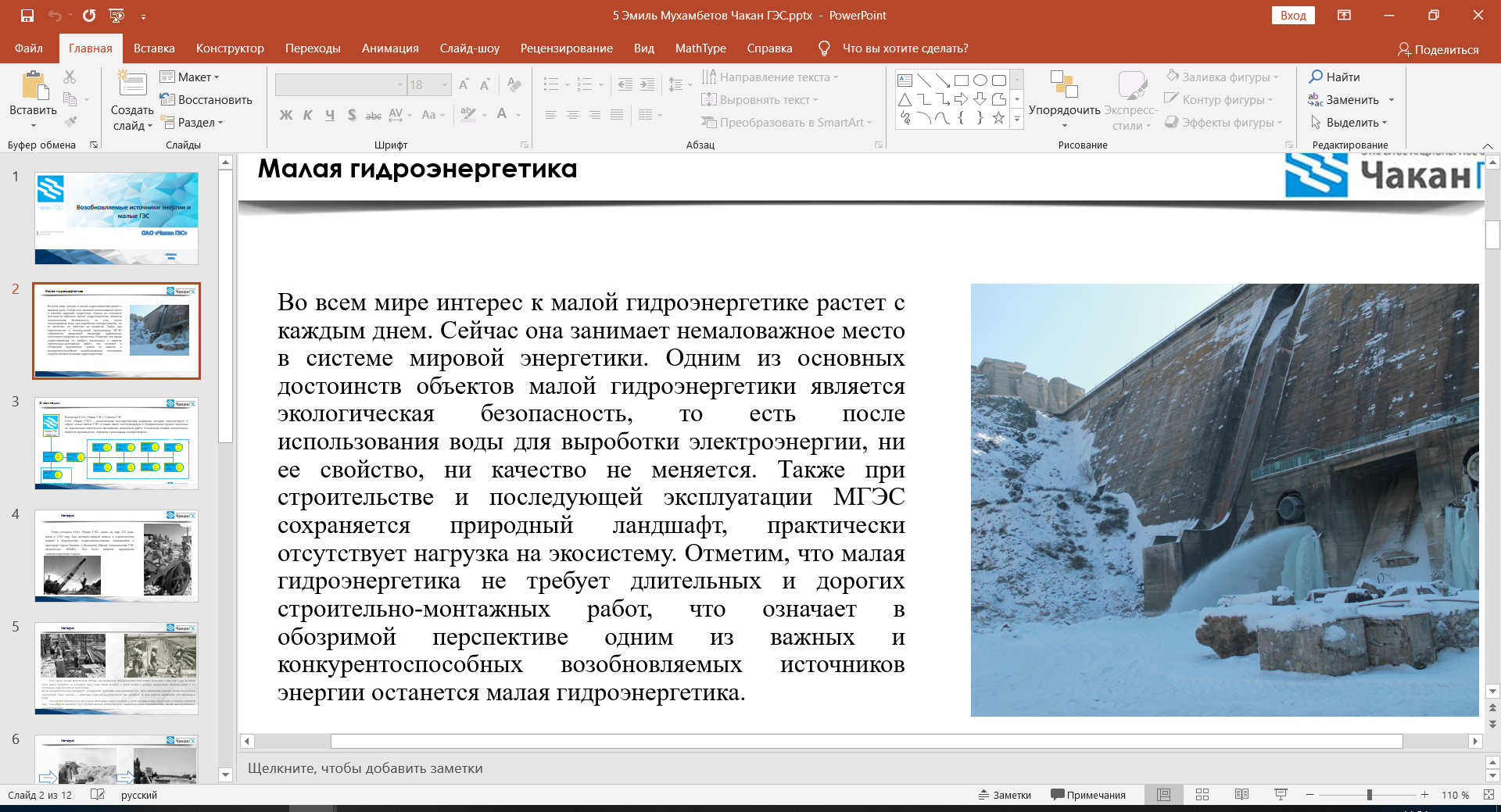 В процессе реализации демонстрационно-показательная лаборатория сетевой фотоэлектрической станции с финансовой поддержкой программы USAID и КГТУ
Цель: Исследование и выявление проблем работы сетевой фотоэлектрической станции мощностью 80 кВт, в условиях Кыргызской Республики, подключенной к существующей электросети 10-0,4 кВ.
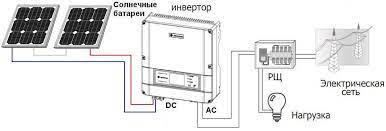 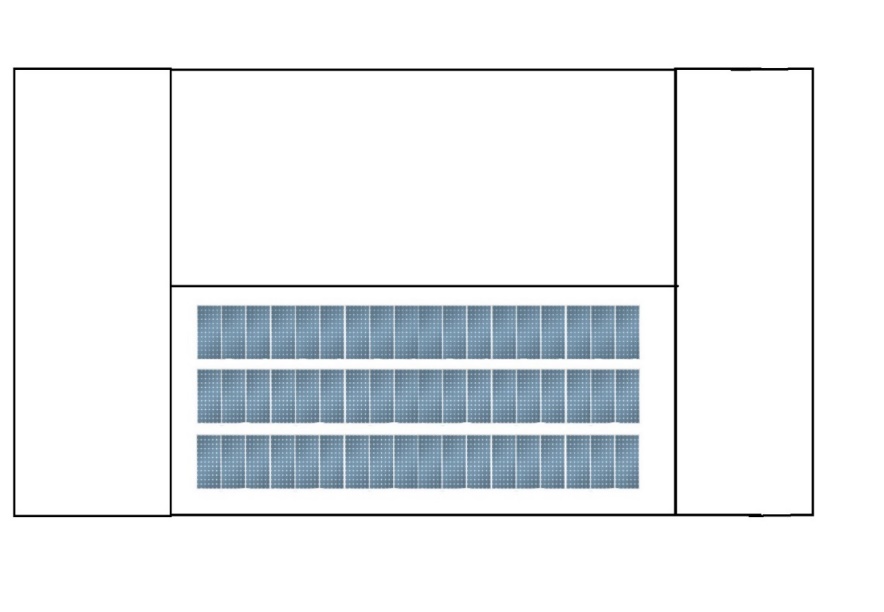 Мощность СФЭС – 80 кВт
Количество СП – 200 шт.
Количество сетевых инверторов – 1 шт.
Проекты ОАО «Чакан ГЭС»
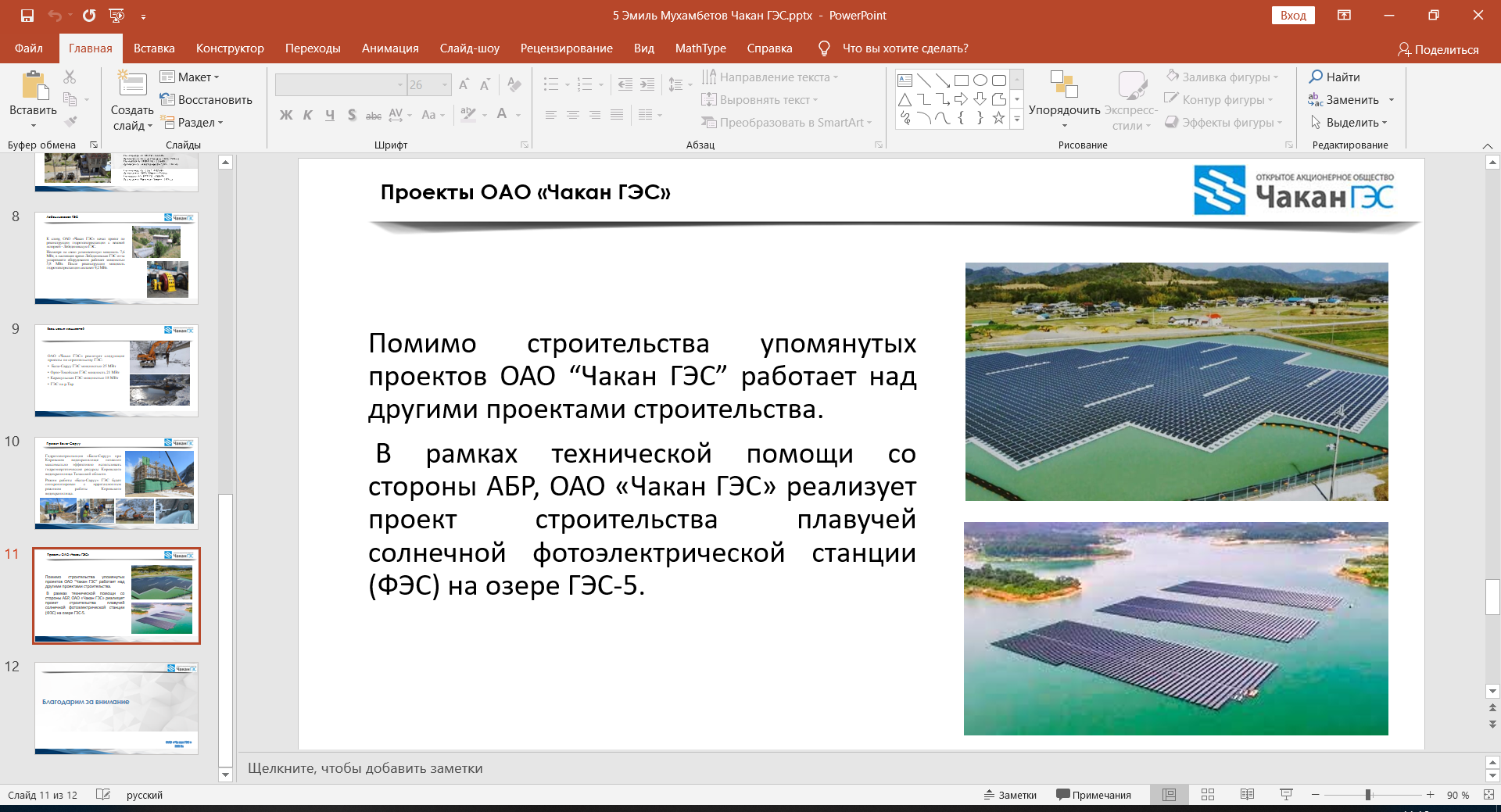 ОСНОВНЫЕ ПОКАЗАТЕЛИ ВИЭ В ЕАЭС
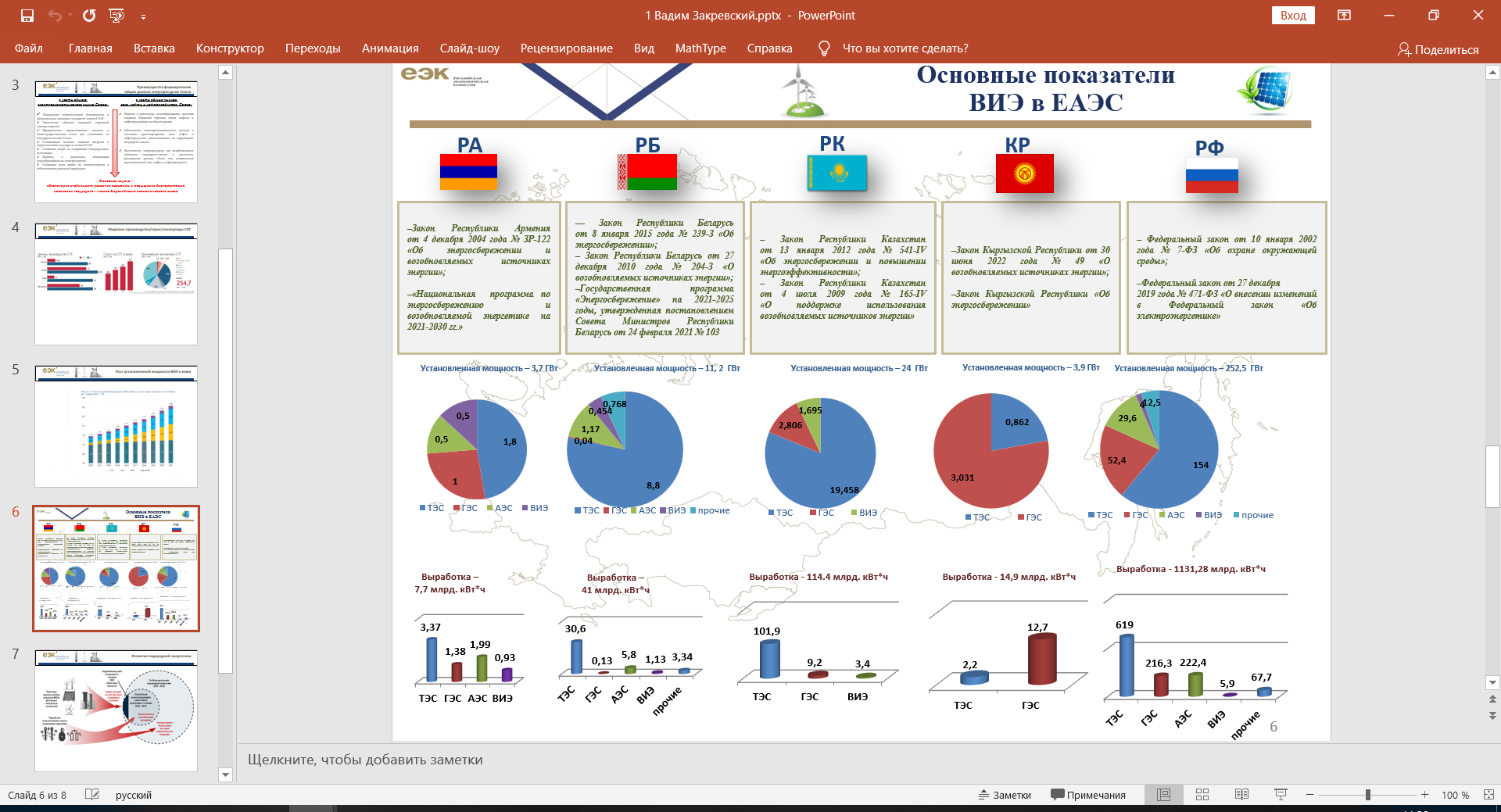 РАЗВИТИЕ ВОДОРОДНОЙ ЭНЕРГЕТИКИ В ЕАЭС
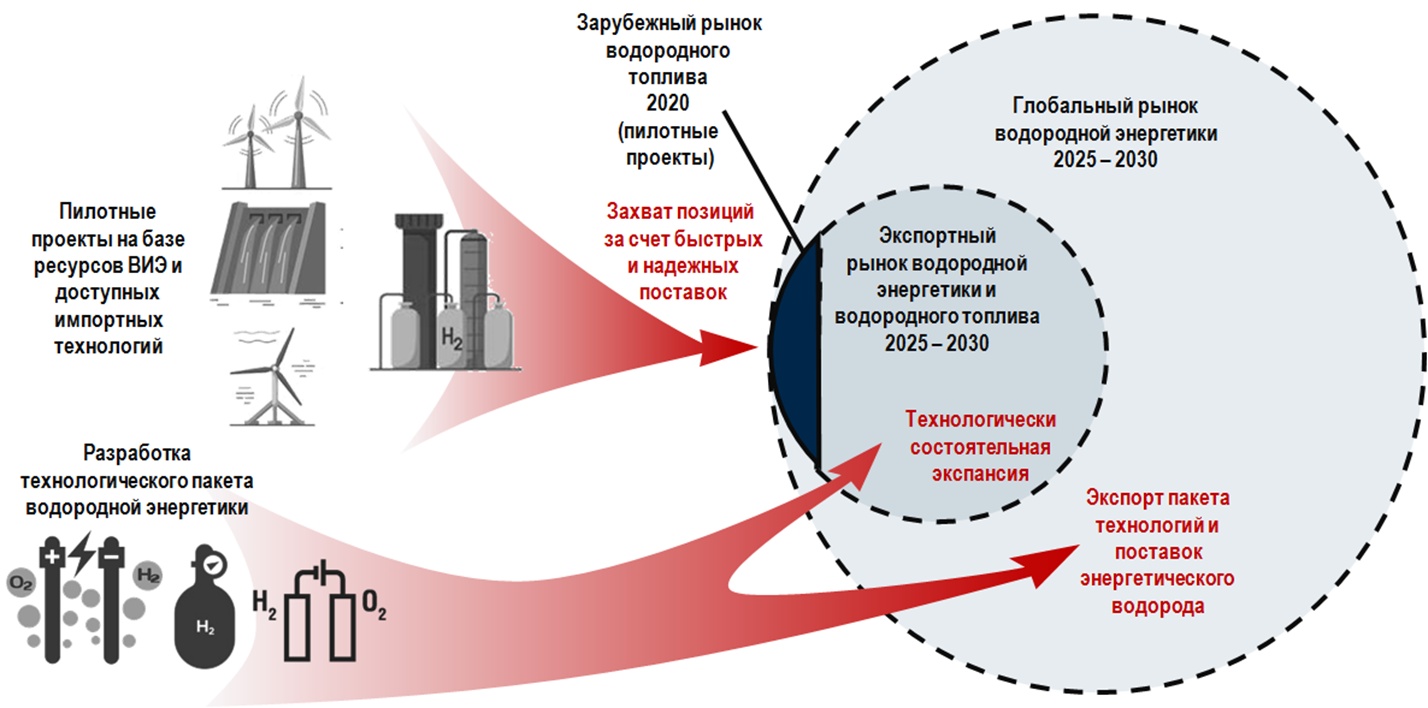 ЭЛЕКТРИЧЕСКИЙ ТРАНСПОРТ
Электротранспорт — вид транспорта, использующий в качестве источника энергии электричество, а в приводе используется — тяговый электродвигатель. Его основными преимуществами перед транспортом с двигателями внешнего или внутреннего сгорания являются более высокая производительность и экологичность.
      Энергия, приводящая в движение транспортное средство, может быть получена из нескольких источников:
из химической энергии бортовых батарей и аккумуляторов (электромобиль, электробус и т.п.);
из запасённой энергии в конденсаторах (капабус – это разновидность электробуса, использующая ионисторы в качестве источника энергии для движения)
совместно из бортового аккумулятора и топливной силовой установки (гибридный автомобиль);
вырабатываться на борту, используя бензиновый двигатель или дизельный двигатель (тепловоз, карьерный самосвал и т. п.);
вырабатываться на борту, используя атомную энергию (атомная подводная лодка, авианосец);
из более экзотических источников, таких как маховики, ветер и Солнце (гиробус, электромобили на солнечных батареях);
путём прямого подключения к наземной электростанции через подстанции (трамвай, троллейбус, монорельс, метро, электропоезд, электровоз и т.п.).
АТОМНАЯ ЭНЕРГЕТИКА
Мировой уровень выделяемого углекислого газа составляет около 32 млрд тонн в год и продолжает расти. Прогнозируется, что к 2030 году объем выделяемого углекислого газа превысит 34 млрд тонн в год.
           Решением проблемы может стать активное развитие ядерной энергетики, одной из самых молодых и динамично развивающихся отраслей глобальной экономики. Все большее количество стран сегодня приходят к необходимости начала освоения мирного атома.
В чем преимущества ядерной энергетики?
Огромная энергоемкость;
Повторное использование;
Снижение «парникового эффекта»;
Развитие экономики;
Самые низкие показатели травматизма;
АНАЛИЗ ИМИДЖА ВЫПУСКНИКОВ У РАБОТОДАТЕЛЕЙ
После многочисленных встреч с представителями производства, был проведен анализ имиджа выпускников у работодателей. И, к сожалению, неоднократно отмечалось, что после перехода на двухуровневую систему образования (бакалавр-магистр), качество подготовки выпускаемых ВУЗом бакалавров не полностью удовлетворяет требованиям производства. Уровень подготовки бакалавров и не позволяет выпускникам эффективно работать после окончания ВУЗа в энергетических компаниях, обеспечивать требуемый уровень эксплуатации электросилового оборудования энергосистемы, участвовать в его модернизации.
При встречах и беседах с выпускниками также были выявлены проблемы карьерного роста выпускников связанные с невозможностью занимать руководящие должности без инженерного образования. Многие, поступившие в магистратуру, именно этим объясняют свое желание получить степень магистра. Однако, за время обучения магистранты приобретают в основном теоретические знания, ориентированные, по статусу магистратуры, на дальнейшую научную  и педагогическую деятельность выпускника.
          Выходом из этой ситуации, может быть подготовка специалистов в течении 5 лет обучения. В настоящее время, в связи с приданием КГТУ им. И. Раззакова Особого статуса, разрабатываются соответствующие образовательные стандарты и рабочие учебные планы с упором на практические дисциплины.
ПРОГРАММА
УСИЛЕНИЯ КАДРОВЫХ РЕСУРСОВ КГТУ им. И.РАЗЗАКОВА
Повышение квалификации ППС и работников по курсам IT; 
Повышение квалификации ППС и работников по языковым курсам;
Повышение квалификации  ППС в зарубежных странах;
Привлечение зарубежных профессоров – преподавателей в учебных целях; 
Привлечение преподавателей-практиков в учебных целях; 
Формирование на всех уровнях образования кадрового резерва сотрудников и управленцев из числа лидеров в своей области;
Совершенствование системы материального и морального стимулирования деятельности работников
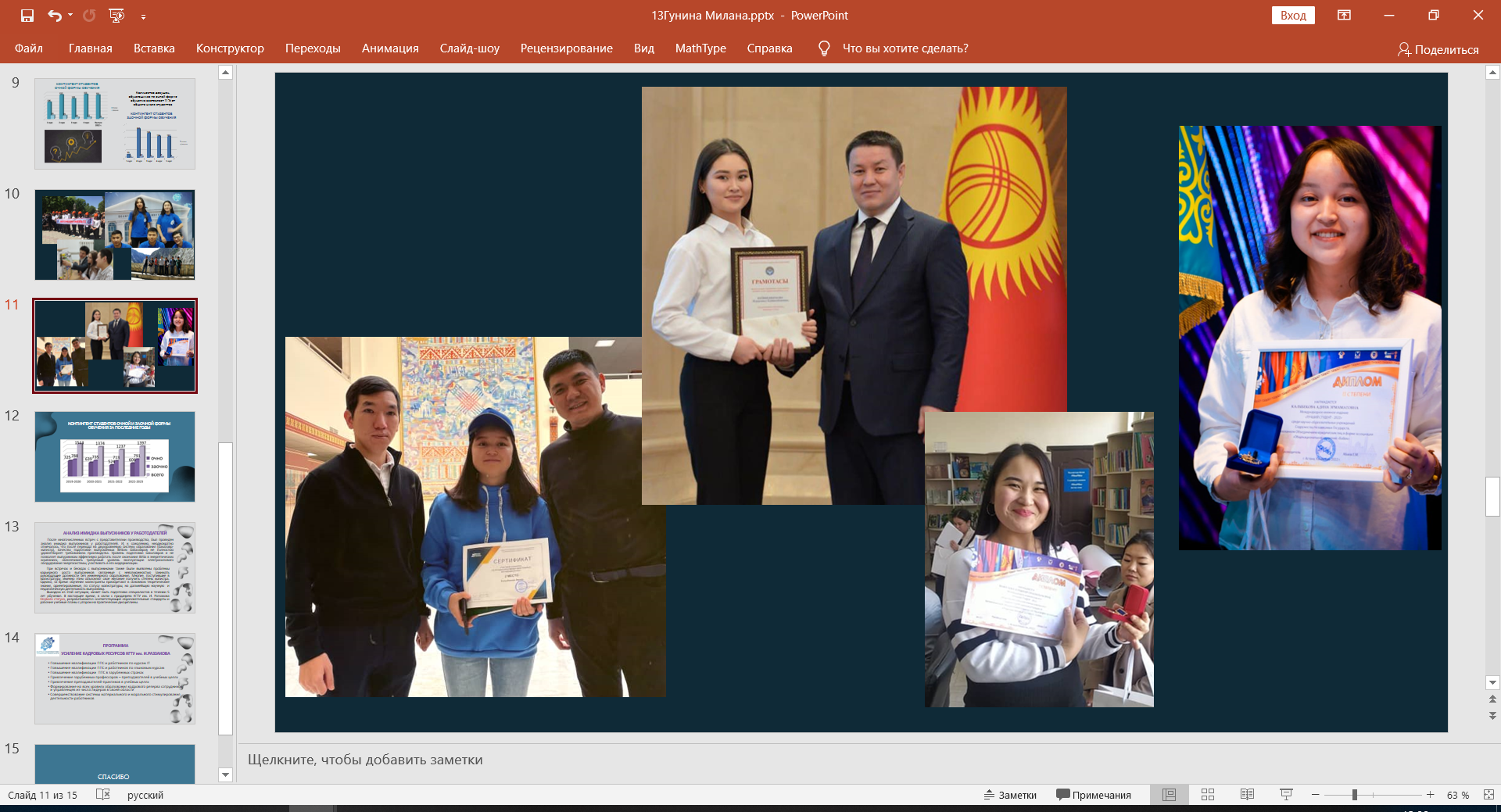 Благодарю за внимание!